Issues in Using Natural Resources
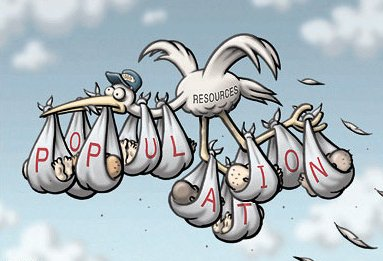 Environmental Issues
Any mineral extraction causes some environmental impact
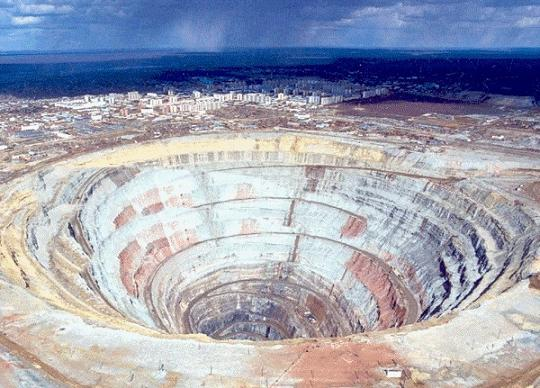 Effluents from any industry may contain potentially harmful chemicals
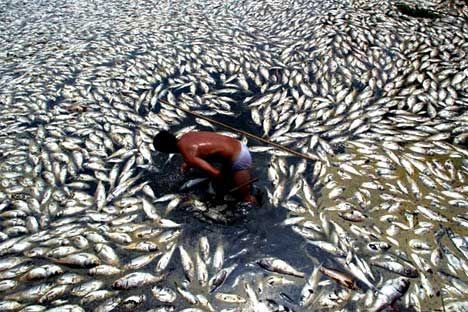 The importance of caring for the environment first captured public awareness as a result of a famous case of water pollution in Japan during the 1970s.
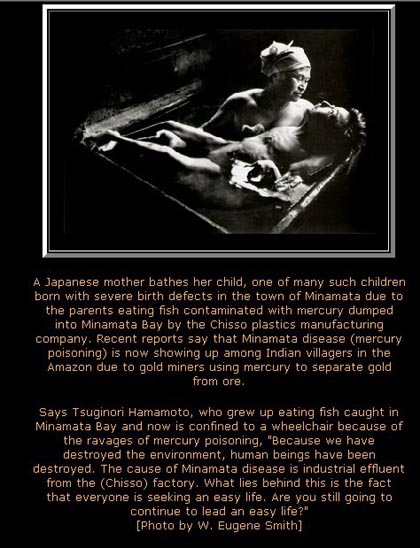 In 1973, a court finally ruled financial compensation for the victims of Minamata Disease.  Chisso closed its Minamata operations completely in 1975. The court ruling had cost a lot of money. By then, there were almost a thousand victims of the poisoning. There were another two thousand who sought verification as victims. These people have difficulty swallowing, writing, or buttoning clothes. They may be bent or stiff. Some are afflicted with distorted facial expressions when they speak. Many are dead. Peculiarly, in fetal Minamata disease, the mother is spared because the mercury goes directly to affect the unborn child.  The Japanese call environmental and industrial damage "Koga -- public harm.
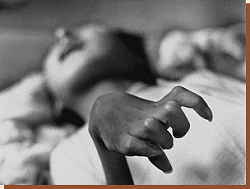 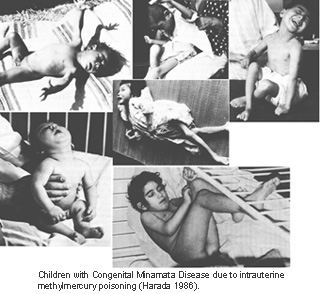 Competing uses
Infilling of wetlands on the Australian Gold Coast
 
+ for house- and shop owners
+ tourism

- for fishermen
- the ecosystem
- seafood
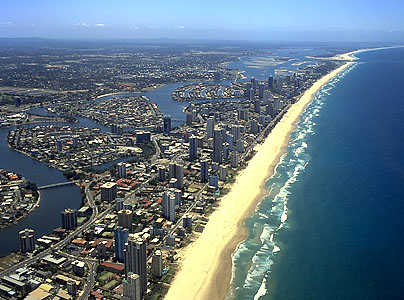 Energy Use
Almost 20% of world energy comes from renewable sources, and in LEDCs the proportion is much higher.
fuelwood
2 billion people depend on fuelwood

Loss of forest is one of Nepal´s greatest environmental problems

Loss of species and habitats

Global consequences: 2.8 billion tonnes of carbon

Could alter world temperatures

Soil erosion
Solutions
Sustainable rate of logging

Ecotourism
Social and Political Issues
Where will people live if a new resource is remote from settlement?
What will the impact of its transport on communities?
What happens to communities when a resource on which their jobs depend is exhausted or replaced?
What is the impact on groups with less political influence such as ethnic minorities, the poor and women and children?
Management Issues
In practice, the development of more efficient ways to use a resource is the most common conservation measure.
 
Even if governments see the need to act to conserve a resource, they may be constrained by the voting strength of those who would be affected.

Genuine conservation is usually forced on people, countries and the world.
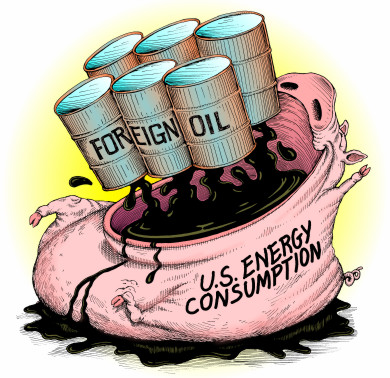 Oil
New Zealand: 80 km per hour speed limit

Weight of the car, aerodynamic, emission control rules, lead-free petrol, more power with less fuel, solar powered cars, electric cars, more combustible – hence more efficient fuel, recycle plastic etc.
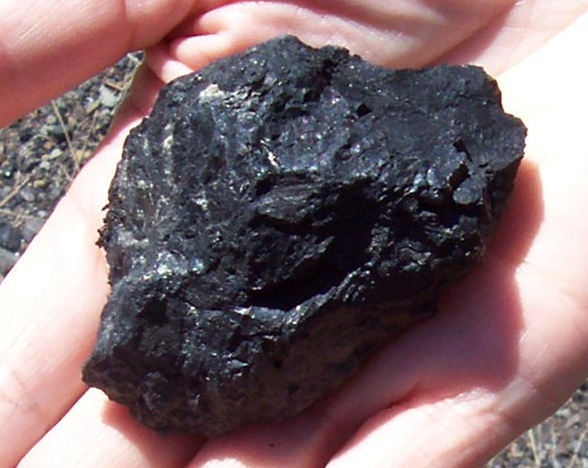 Coal
Conservation (like oil): Find a more efficient way to use it” rather than getting people to reduce their use of the resource.

Less coal used to produce each megawatt of electric power,

but Australia and the US have coal for several thousands of years.
Forests
Saving one’s own forest, exploiting that of others (like Japan and Mitsubishi)

Alternative products

Recycling of paper
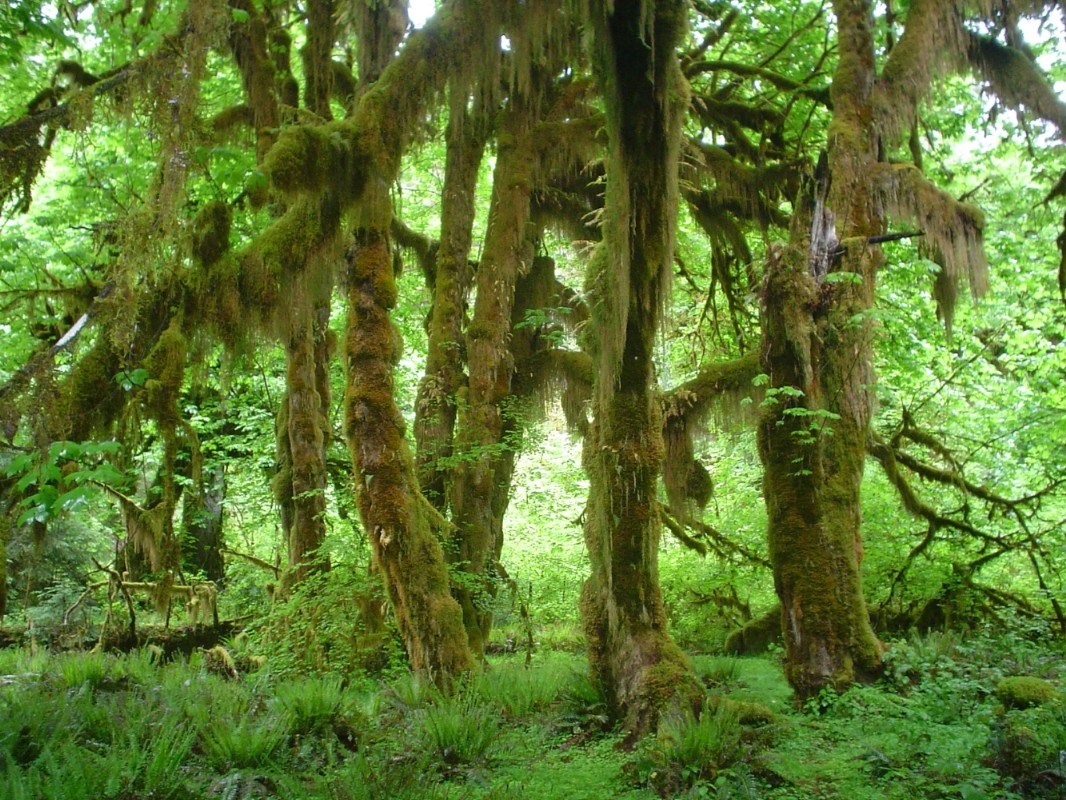 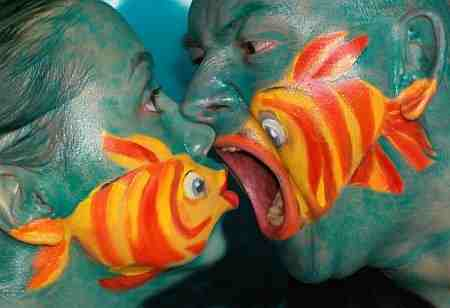 Fish
Size of fish

Bag limit for individual fishers

Adequate patrolling

Problem: Fish may move great distances, dispute over where the 320 km line should go, overlap between countries like the grey zone between Norway and Russia. More efficient fishing techniques (air surveillance, radar devices to locate fish schools). Growing fishing fleets (take quantities that threaten the survival of species). The price that people are willing to pay. Over-exploited as catches have gone down.
 
Solutions: Marketing small fish for canning and fish-meal, ecotourism whaling.
Biomass
Biomass is converted into fuel in a variety of ways, including burning, gasification and anaerobic digestion
 
Human sewage in China
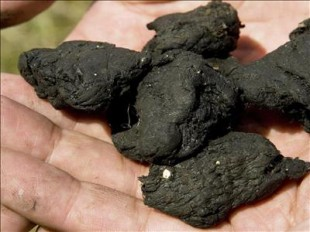 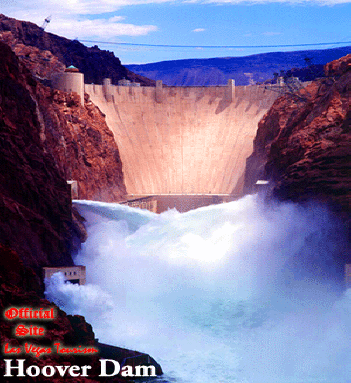 HEP
Clean

High initial cost, then cheap

Flooding of land (Three Gorges Dam on China’s Yangtze River)

Pump-storage dams to supplement coal power stations by recycling water

Most widely used
Geothermal
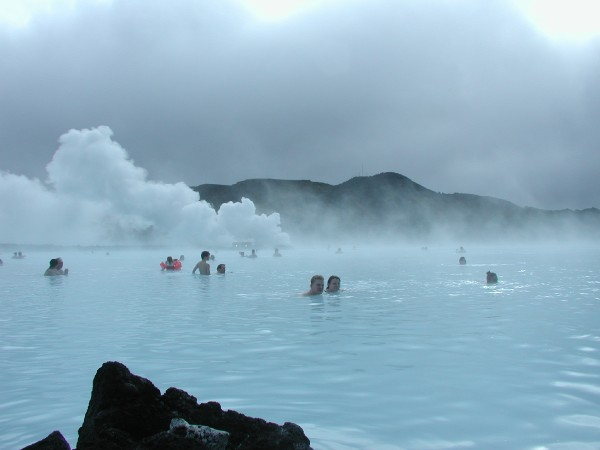 Only in suitable places

The escaping steam often contains other gases such as carbon dioxide and hydrogen sulphide (which is poisonous)
 
Earthquakes a risk
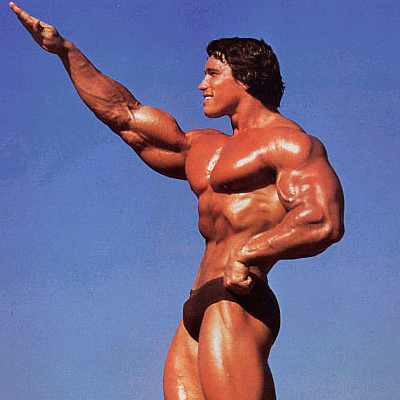 Wind
80% in three areas in California

Minute proportion of electricity generated even in wind nations

Expensive, then cheap
Tidal
Among the most expensive to build

Interfere with the migration of spawning fish into and out of the coastal estuary
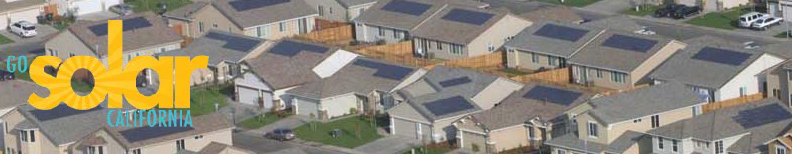 Solar
Clean, safe, expensive, fairly inefficient
 
Least power when you need it the most
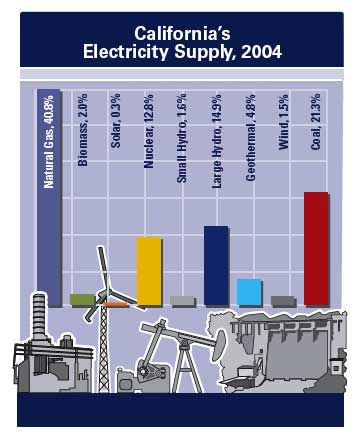 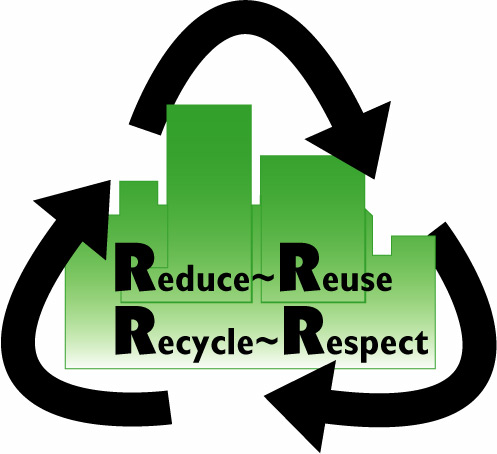 Recycling
Food scraps, animal droppings etc. composted to speed up the bacterial breakdown of the material into soluble plant nutrients

Partial return to the way things were done several generations ago
Paper
Managed, replacement forests (eucalypt all over the world)

Grey paper (reduce the toxic effluents)

Sorting in LEDCs
 
Paperless office no success
Water
Egypt – reliable flow of the Nile

Myanmar did not want piped water

More work must be done on how to re-use water (Australia versus London)

Re-direct grey water (from baths, washing)

Steep rises in pricing

Restrictions to effluents from mining and industry with heavy fines (treatment on-site)

Must become better at preventing water from being polluted in the first place and more ready to pay for the treatment. (Al Gore, water wars – Egypt)
Water Use near the Aral Sea –                      A Case Study in Natural Resource Management
Border of Kazakhstan and Uzbekistan


The air is very dry
Hot, dry winds
Sandy soils do not retain moisture
Salty soils
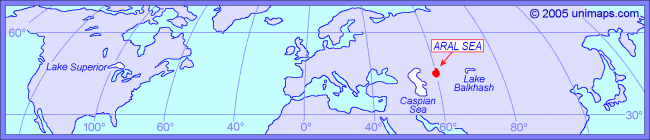 Once the world's fourth largest lake, the mighty Aral Sea is now in it's death throes. Starved of it's lifeblood of the waters of the Syr Darya and the Amu Darya rivers, the sea has been shrinking for the last 40 years.
From the 1930s, the former Soviet Union started building large scale diversion canals to irrigate vast cotton fields in a grand plan to make cotton a great export earner. This was achieved, and even today Uzbekistan is still a large exporter of cotton. But the cost in ecological and human terms have been astronomical.
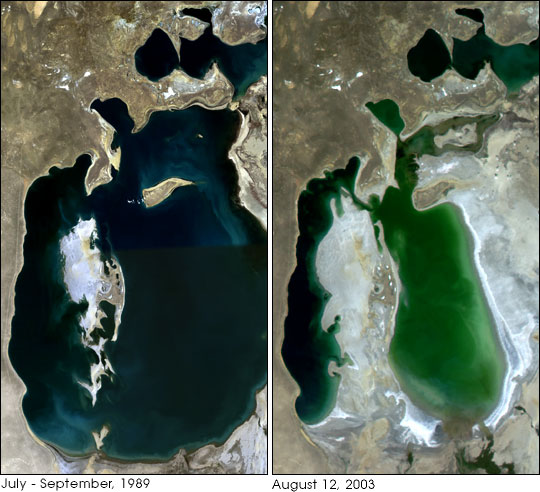 Cotton
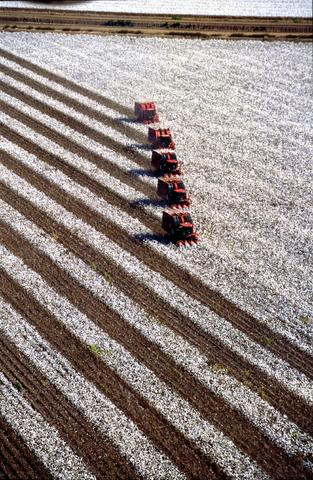 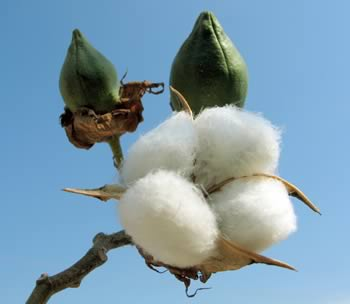 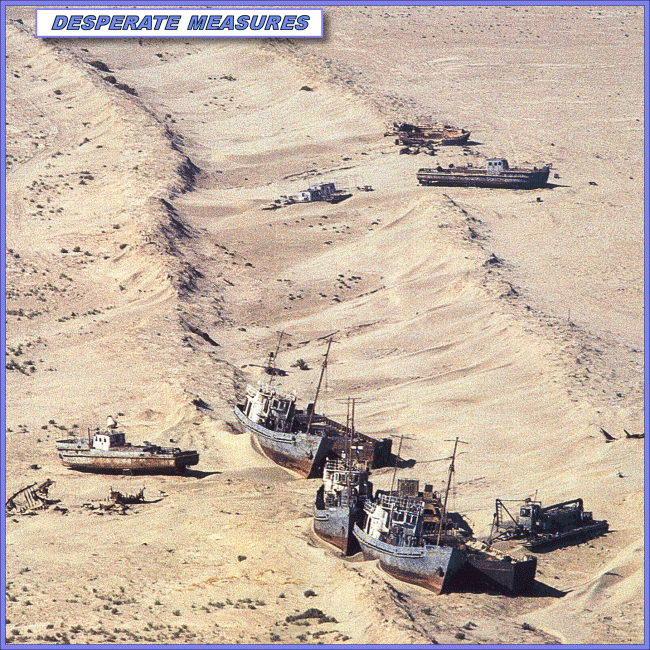